Das politische System der Schweiz
1
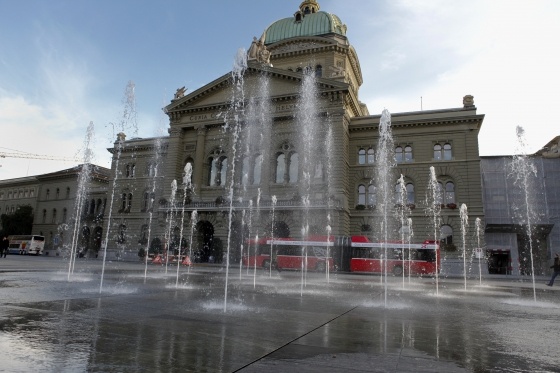 Schweizer Bundeshaus
© EDA, Präsenz Schweiz
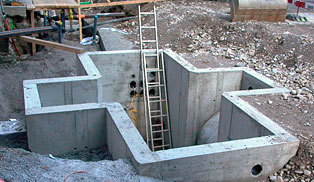 Auch die Schweiz wurde nicht in einem Tag gebaut …
© EDA, Präsenz Schweiz
Einführung
2
Das politische System der Schweiz ist vom Grundsatz geprägt, dass das Volk die oberste Gewalt des Staates ist. In der Gemeinde, im Kanton und auf Bundesebene können die Schweizerinnen und Schweizer ihre Meinung kund tun. Sie können über unterschiedliche Fragen abstimmen und ihre Vertreter in die Bundeshauptstadt nach Bern wählen, die dort die Anliegen des Volkes vertreten. 

In dieser Präsentation werden die Regierung und das Parlament er-klärt sowie einige wichtige Elemente der direkten Demokratievorgestellt.
Die Schweiz und Deutschland– ein Vergleich
3
Die Schweiz und Deutschland – ein Vergleich
4
Die Regierung
5
Die Regierung der Schweiz besteht aus den sieben Mitgliedern des Bundesrats, die von der Vereinigten Bundesversammlung für eine vierjährige Amtsdauer gewählt sind. Die Bundespräsidentin oder der Bundespräsident ist nur für ein Jahr gewählt.
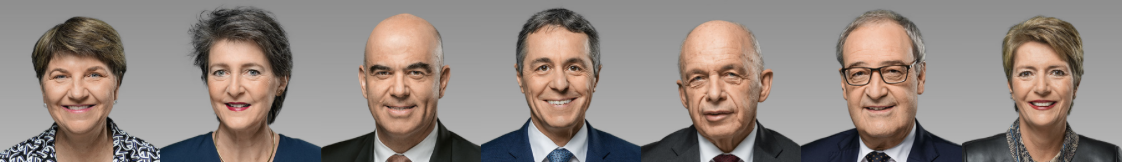 Der Schweizer Bundesrat 2022
© www.admin.ch
Die Regierung
6
Das politische System zeichnet sich durch hohe Stabilität aus. Auf Bundesebene sind alle grossen Parteien bei der Zusammensetzung der Regierung mit eingebunden.
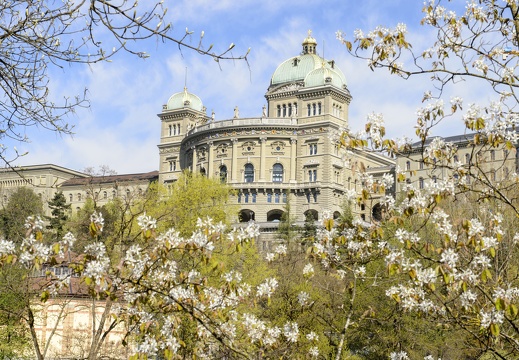 Bundeshaus in Bern
© Parlamentsdienste 3003 Bern
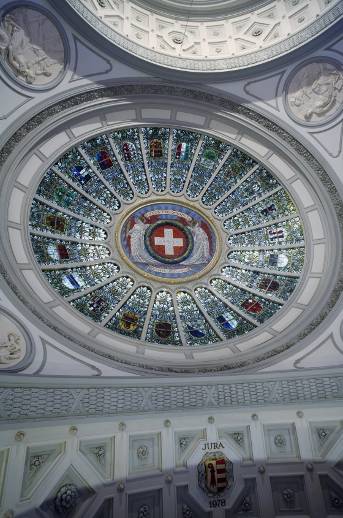 Die Bundeshauskuppel mit den 26 Schweizer Kantonen
© EDA, Präsenz Schweiz
Parlament: Die Bundesversammlung
7
Die Bundesversammlung – das Schweizer Parlament – ist nach dem Zweikammer-system organisiert. Die beiden Kammern heissen Nationalrat und Ständerat. 

Im Unterschied zu den meisten ausländ-ischen Parlamenten ist die Bundes-versammlung kein Berufsparlament. Die Bundesversammlung wird deshalb als Milizparlament bezeichnet.
Der Ständerat
8
Der Ständerat setzt sich aus 46 Vertreterinnen oder Vertretern der Schweizer Kantone zusammen. 

Jeder Kanton wählt zwei, die Kantone Obwalden, Nidwalden, Basel-Stadt, Basel-Landschaft, Appenzell Ausserrhoden und Appenzell Innerrhoden eine Person. 

Zürich mit über 1 Million Einwohnern wählt ebenso zwei Personen wie der Kanton Uri, der rund 35'000 Einwohner zählt.
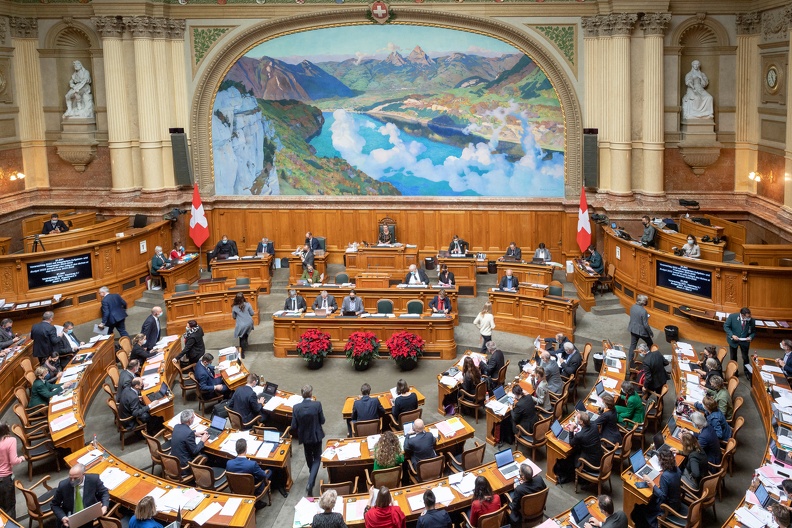 Ständeratssaal während einer Session
©  Parlamentsdienste 3003 Bern
Der Nationalrat
9
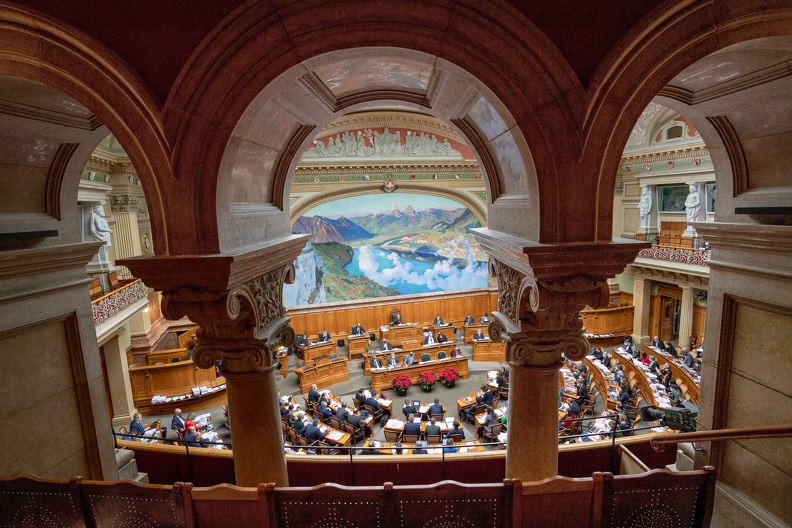 Der Nationalrat vertritt das Schweizer Volk mit 200 Mitgliedern. 

Die Sitzverteilung im Nationalrat richtet sich nach der Einwohnerzahl in der Schweiz. Bei rund 8,4 Millionen Einwohnern entfällt auf je 42’000 Personen ein Sitz (Wohnbevölkerung geteilt durch 200). Jeder Kanton bildet einen Wahlkreis, der selbst dann mindestens ein Mandat erhält, wenn seine Bevölkerungszahl unter 42’000 liegt.
Nationalratssaal
© Parlamentsdienste 3003 Bern
Verfassungsinitiative und Gesetzesreferendum
10
Das Volk entscheidet selber!

In einer direkten Demokratie wählt das Volk nicht nur Abgeordnete in die verschiedenen Parlamente auf kommunaler, kantonaler und nationaler Ebene, sondern stimmt auch über alle wichtigen Fragen direkt mit ab. 

Jede Bürgerin und jeder Bürger kann ein Thema zur Sprache bringen, über das abgestimmt werden soll. Hierfür stehen verschiedene politische Instrumente zu Verfügung: die Initiative und das Referendum.

Das Volk soll und darf mitbestimmen, wie die Politik des Landes, des Kantons oder der Gemeinde aussieht.

Abstimmen dürfen alle Bürgerinnen und Bürger, welche einen Schweizer Pass besitzen und das 18. Lebensjahr erreicht haben.
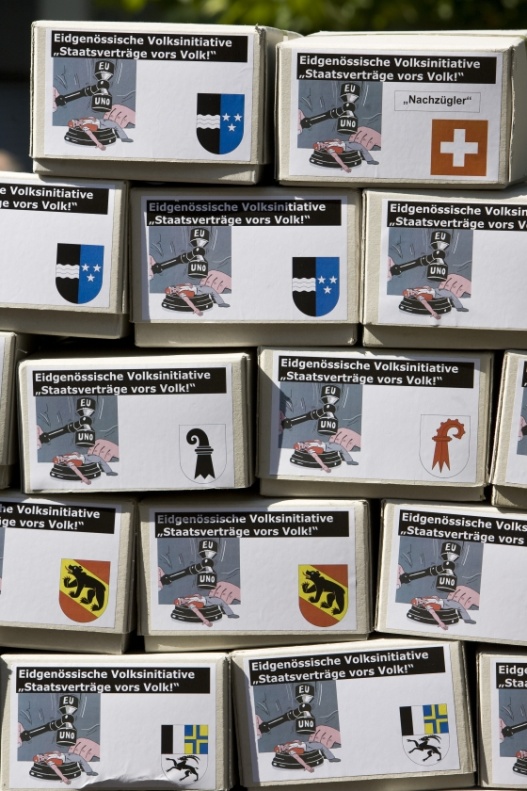 Gesammelte Unterschriften
© EDA, Präsenz Schweiz
Instrumente der direkten Demokratie
11
Initiative
Die Initiative ist ein Recht, das dem Volk ermöglicht, ein wichtiges Thema zur Abstimmung zu bringen.
Hierfür werden in der Schweiz 100‘000 Unterschriften benötigt, die im ganzen Land gesammelt  werden. Kommen genügend Unterschriften zusammen, werden diese der Regierung übergeben und das Thema wird zur Abstimmung gebracht.
Referendum
Wenn das Parlament ein Gesetz annimmt, kann das Volk verlangen, dass es über dieses Gesetz auch abstimmen darf. Hierfür  benötigt man 50‘000 Unter-schriften aus der Bevölkerung. Kommen diese Unterschriften zusammen, wird das Gesetz an der Urne gutgeheissen oder abgelehnt. Das Volk hat das letzte Wort.
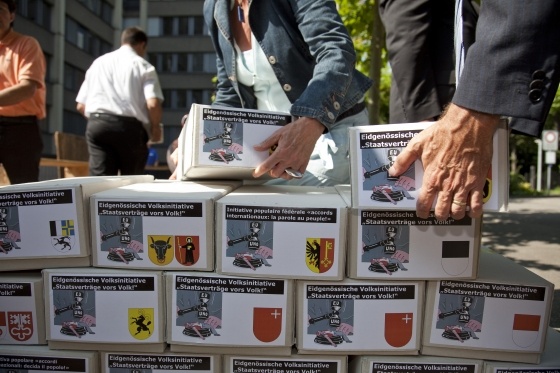 Abschluss
Die Gesetzesänderung muss in der Abstimmung sowohl von einer Mehrzahl der Stimmbürger (Volksmehr) als auch von der Mehrzahl der Kantone (Ständemehr) angenommen werden.
Volksabstimmung
Der Beschluss ist eine Empfehlung an das Stimmvolk. Zwischen Einreichung der Volksinitiative und der Volksabstimmung dürfen maximal 3 ¼ Jahre vergehen, bei einem Gegenvorschlag 4 ¼ Jahre.
Beratungen
Beratung der Initiative im Bundesrat (innerhalb eines Jahres) und im Parlament (innerhalb von zwei Jahren), Entscheidung, über Annahme oder Ablehnung (Ablehnung evtl. mit Gegenvorschlag).
Einreichung und Zustandekommen
Einreichen der Unterschriftenlisten bei der Bundeskanzlei.
Stimmrechtsbescheinigung
Prüfung auf Stimmberechtigung der Unterschriften durch die Wohngemeinden, Bescheinigung.
Veröffentlichung im Bundesblatt
Veröffentlichung im Schweizer Bundesblatt nach Absegnung, Start der Sammelfrist von 18 Monaten für 100‘000 Unterschriften.
Einreichung/Vorprüfung
Einreichen des Initiativtextes, Prüfung des Initiativtextes vor der Unterschriftensammlung durch die Bundeskanzlei (Erfüllung gesetzlicher Vorgaben, Übersetzung/Abgleich Sprachversionen, Kontrolle Initiativkomitee, Unterschriftenliste).
Entstehung einer Initiative
12
Abschluss
Die Gesetzesänderung muss in der Abstimmung sowohl von einer Mehrzahl der Stimmbürger (Volksmehr) als auch von der Mehrzahl der Kantone (Ständemehr) angenommen werden.
Volksabstimmung
Zustandekommen der Volksabstimmung nach Einreichung der benötigten Unterschriften.
Einreichung und Zustandekommen
Einreichen der Unterschriftenlisten bei der Bundeskanzlei.
Anstoss durch Kantone
Innerhalb der Frist können acht Kantone verlangen, dass ein Gesetz vom Volk gutgeheissen wird.
Stimmrechtsbescheinigung
Prüfung auf Stimmberechtigung der Unterschriften durch die Wohngemeinden, Bescheinigung.
Veröffentlichung im Bundesblatt
Veröffentlichung im Schweizer Bundesblatt nach dem Beschluss eines neuen Gesetzes oder einer Gesetzesänderung im Parlament, Start der Sammelfrist von 100 Tagen für 50‘000 Unterschriften.
Entstehung eines Referendums
13
Gemeinde
Kanton
Bund
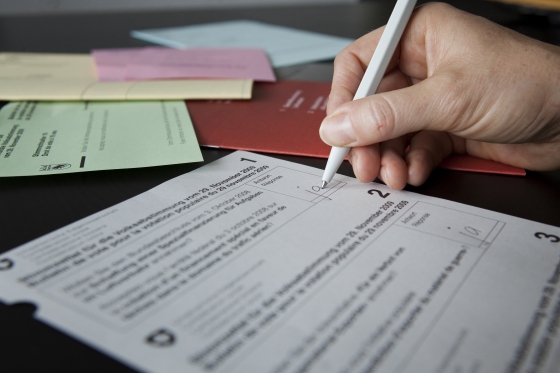 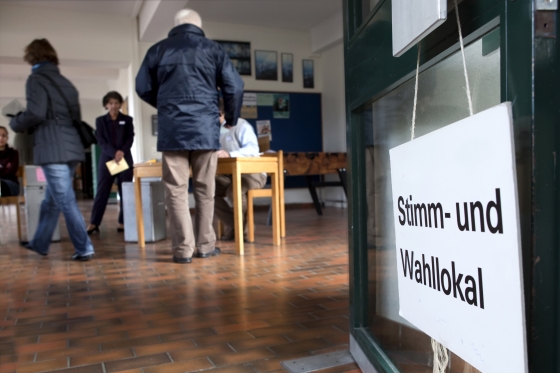 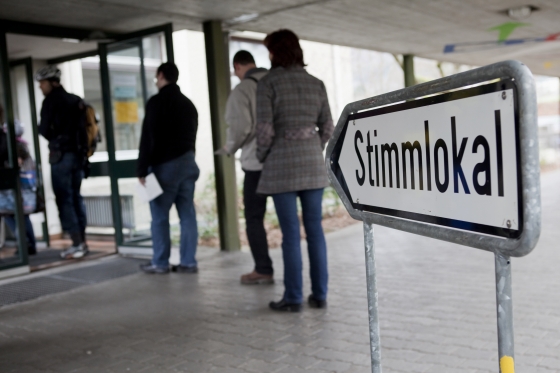 Auf Gemeindeebene können die Bürgerinnen und Bürger zum Beispiel über die Höhe einer Hundesteuer abstimmen oder einen Kredit für den Neubau des Schulhauses gutheissen.
Auf kantonaler Ebene stimmen die Stimmbürgerinnen und -bürger zum Beispiel über den Ausbau der Kantonspolizei ab oder können dem Bau eines neuen Kantonsspitals zustimmen oder ihn ablehnen.
Auf nationaler Ebene stimmen die Bürgerinnen und Bürger zum Beispiel über den Beitritt zur UNO ab oder äussern sich an der Urne für oder gegen den Kauf neuer Kampfflugzeuge für die Schweizer Armee.
Beispiele Direkte Demokratie
14
Bilder: © EDA, Präsenz Schweiz